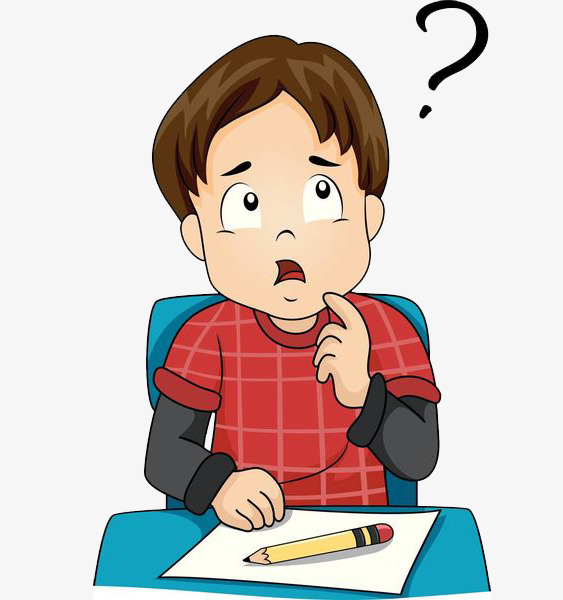 Nêu đặc điểm của hoạt động thuyết trình và đặc điểm của việc thuyết trình một tập thơ, tập truyện ngắn hoặc tiểu thuyết?
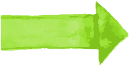 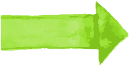 writing
writing
writing
writing
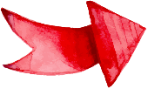 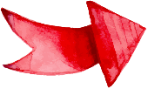 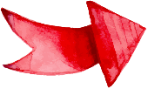 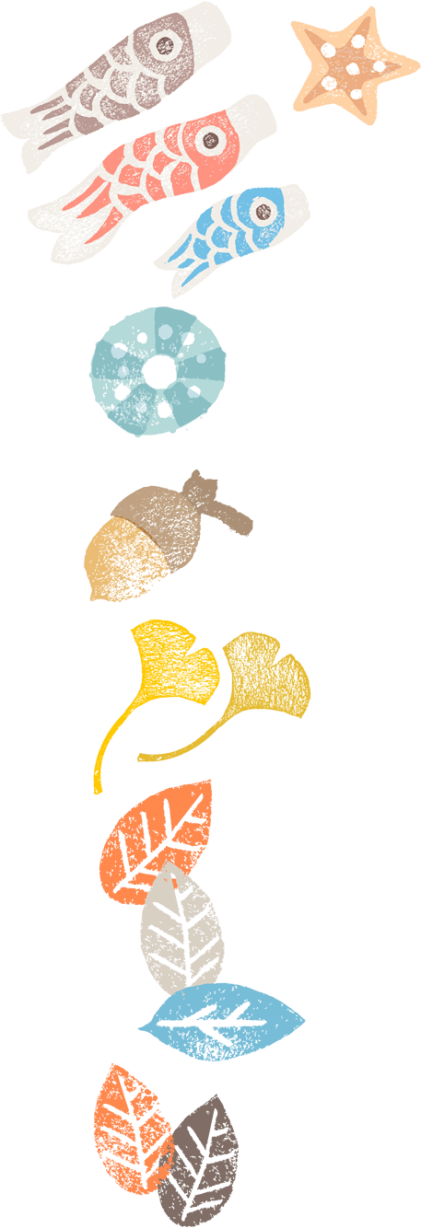 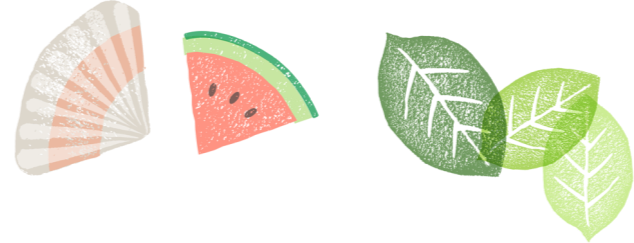 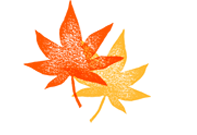 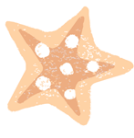 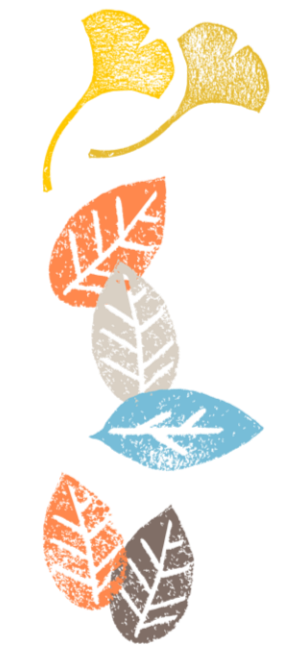 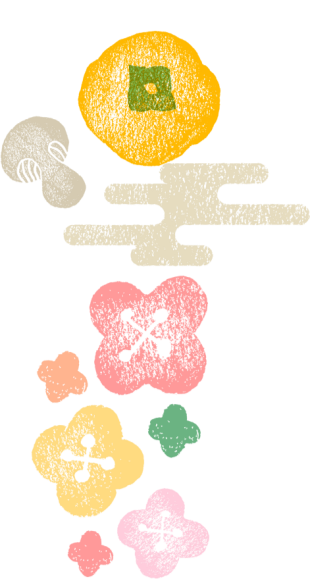 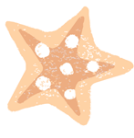 PHẦN 3: 
GIỚI THIỆU DƯỚI HÌNH THỨC
 NÓI VỀ MỘT TẬP THƠ, MỘT TẬP TRUYỆN NGẮN 
HOẶC MỘT TIỂU THUYẾT
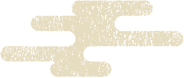 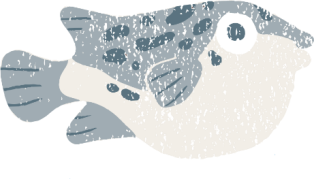 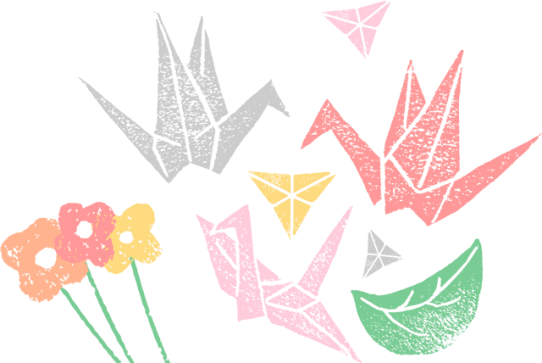 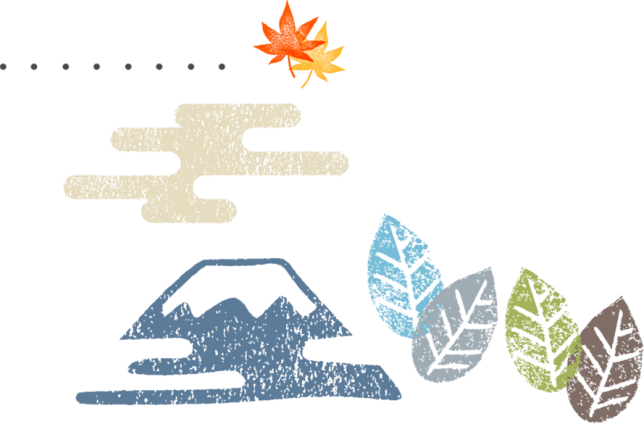 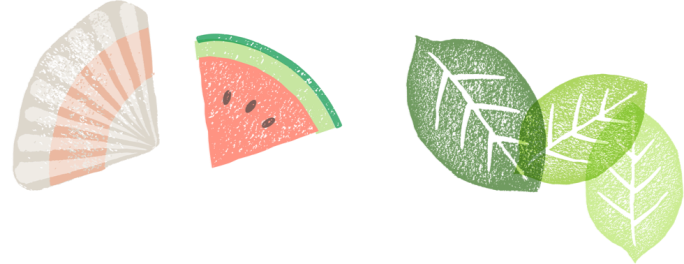 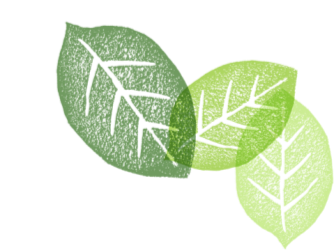 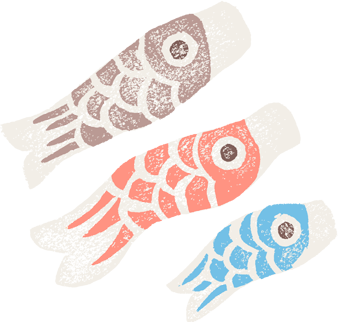 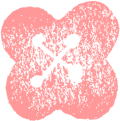 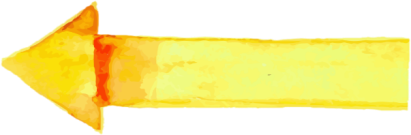 Yêu cầu
Tiến trình
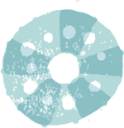 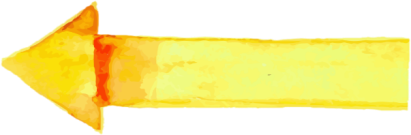 Cách tổ chức
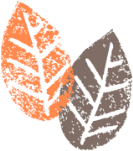 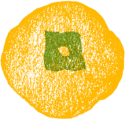 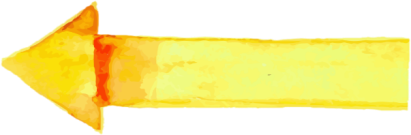 Thực hành
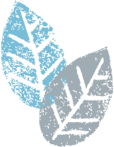 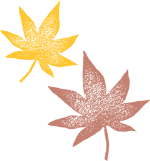 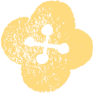 I.
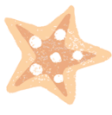 Yêu cầu
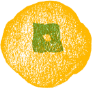 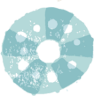 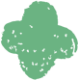 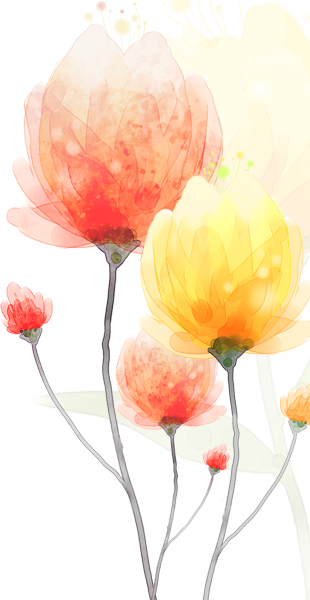 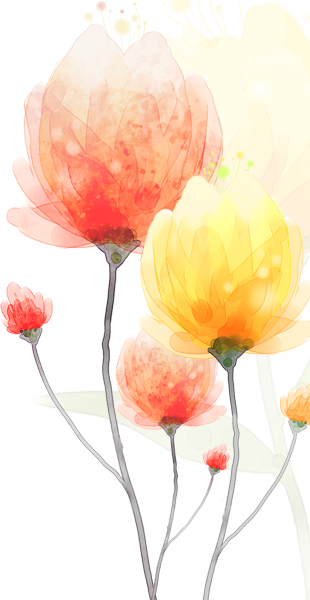 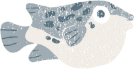 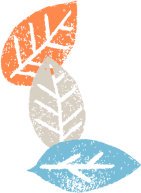 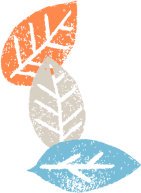 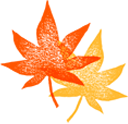 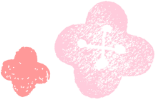 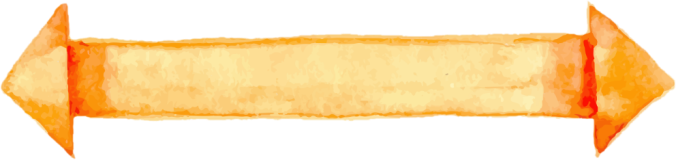 Hoạt động 1: Tìm hiểu yêu cầu của hoạt động thuyết trình
-Bài nói phải đáp ứng mục đích cụ thể của vệc giới thiệu cuốn sách (tập thơ, tập truyện ngắn, tiểu thuyết)
Khi thuyết minh, bài nói cần đạt những yêu cầu nào?
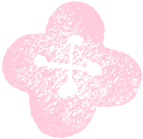 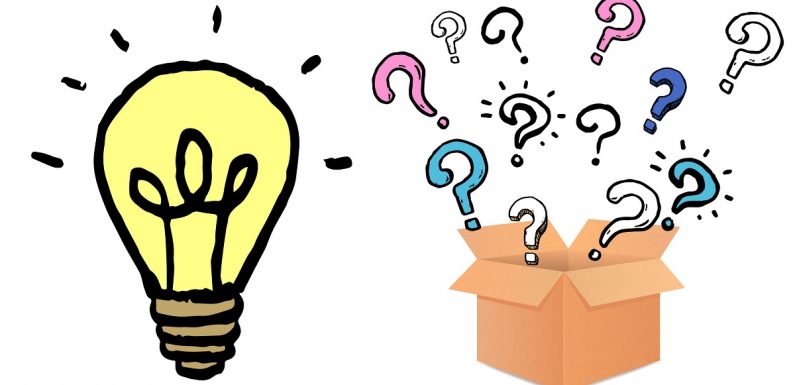 - Thể hiện được đầy đủ các thông tin cơ bản, giúp người nghe nắm đươc nhan đề, tác giả, tác phẩm, những nét chính về nội dung và nghệ thuật.. của về tập thơ, tập truyện ngắn hoặc tiểu thuyết
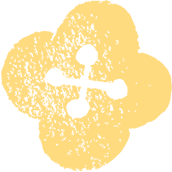 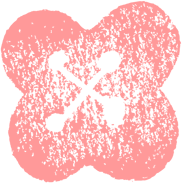 Bài nói cần có sức hấp dẫn, lôi cuốn, tác động tích cực đến người nghe.
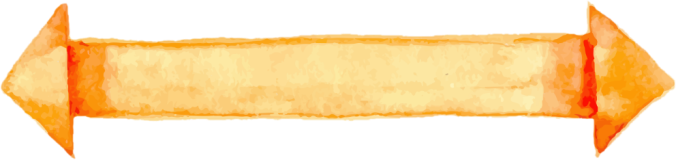 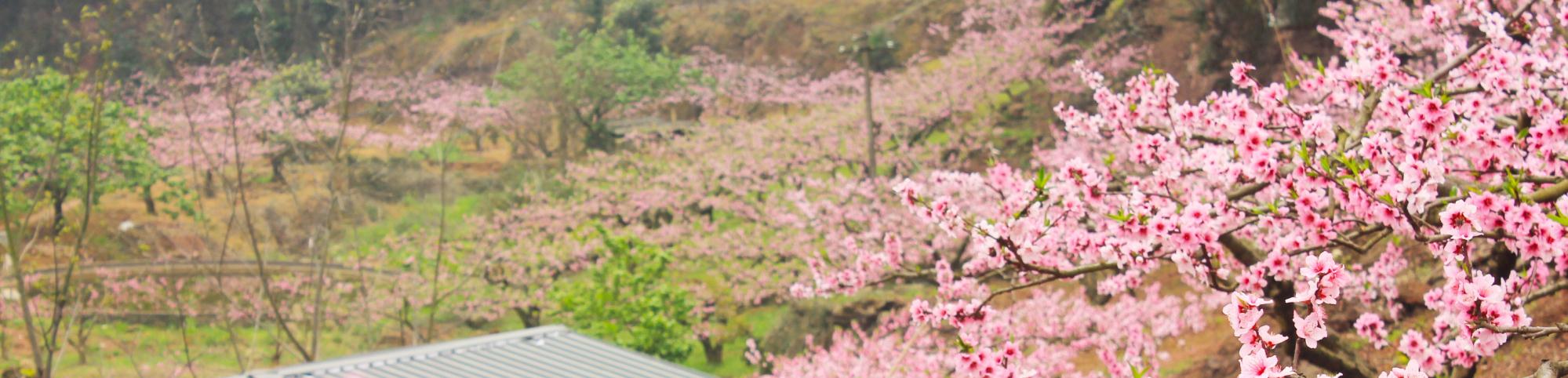 Hoạt động 2: Tìm hiểu cách tổ chức hoạt động thuyết trình
Để làm tốt công việc giới thiệu 1 tập thơ, 1 tập truyện ngắn hoặc 1 tiểu thuyết ta cần làm những công việc gì?
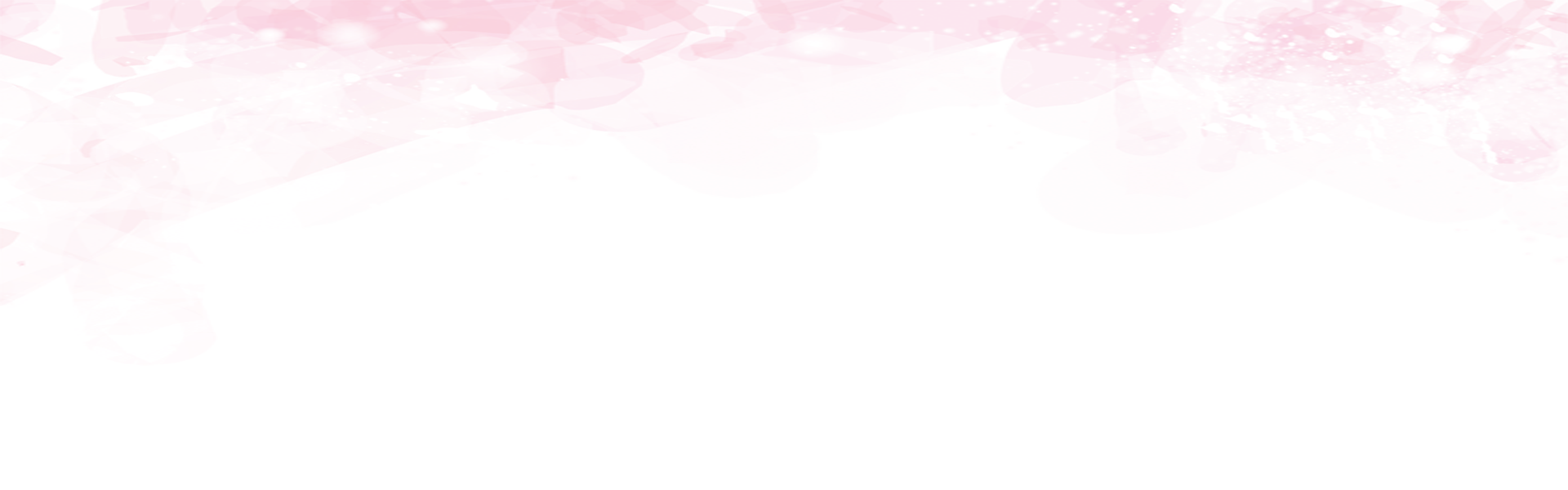 Những công việc
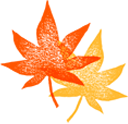 Đề cương của bài giới thiệu sách
Xây dựng đề cương
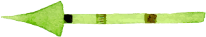 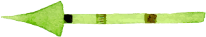 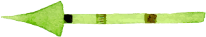 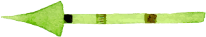 Các phương tiện hỗ trợ
Lên kịch bản CT
Chuẩn bị
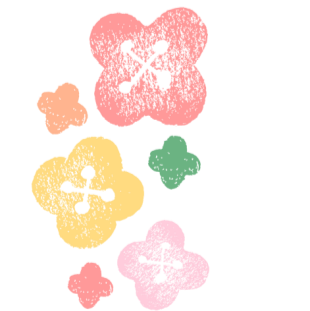 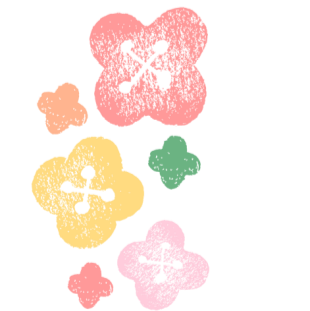 1.1/ Xác định tình huống
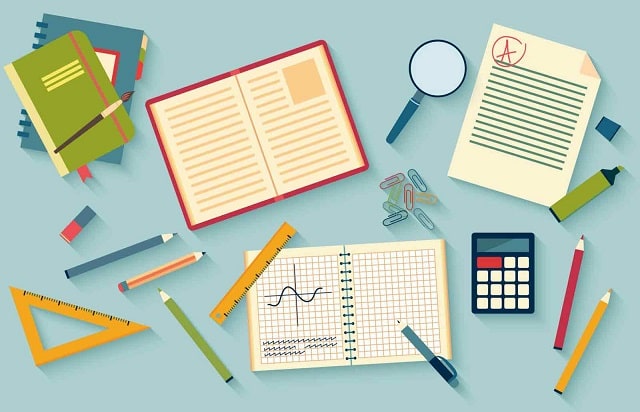 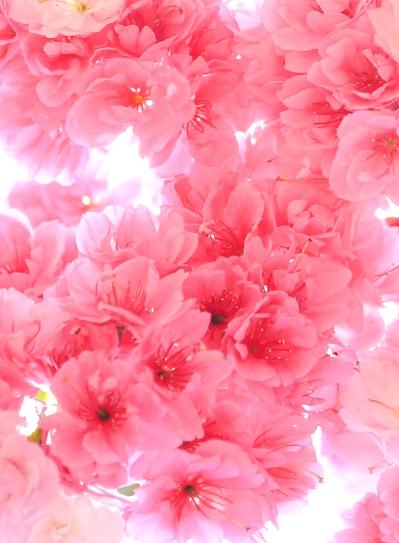 Chuẩn bị
Tình huống thứ nhất: Sử dụng kết quả của bài viết đã thực hiện ở phần viêt
+ Học sinh tóm tắt bài viết và xây dựng thành đề cương
+ Học sinh dựa vào dàn ý đã lập trước khi viết để đối chiếu từng ý trong bài viết với dàn ý  ( trật tự các ý, ý kiến được thể hiện, cách triển khai…)
-Tình huống thứ hai: Chưa có bài viết của bản thân về tập sách cần giới thiệu
+ Học sinh lựa chọn được 1 tập thơ, 1 tập truyện ngắn, tiểu thuyết cần giới thiệu
Có thể lựa chọn theo các hướng sau: 
Cuốn sách có văn bản được giới thiệu trong CĐHT Ngữ văn lớp 10-SGK
Cuốn sách mới xuất bản
Cuốn sách thu hút sự quan tâm của nhiều người
Cuốn sách đề cập đến nhiều vấn đề trong đời sống của giới trẻ hiện nay
+ Học sinh đọc kĩ tác phẩm
+ Học sinh lập dàn ý cho bài nói
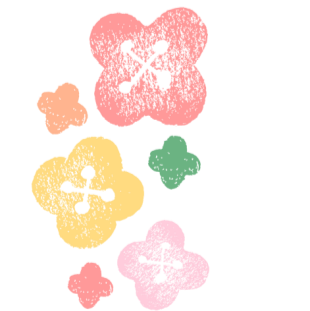 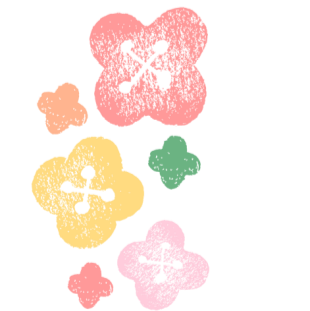 1.2. Xây dựng đề cương hoạt động
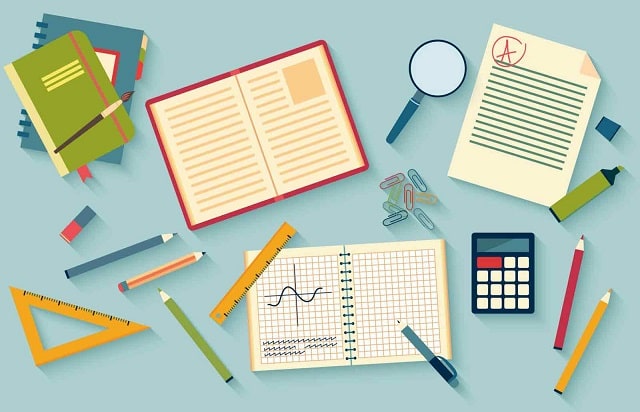 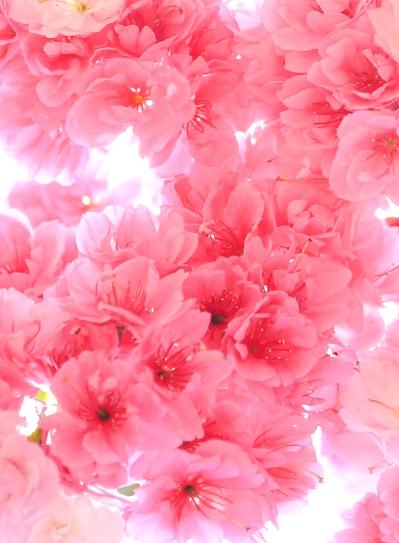 Chuẩn bị
Đề cương hoạt động đảm bảo các nội dung sau: 
Đơn vị tổ chức (lớp, CLB, trường…)
Mục đích giới thiệu
Thời gian tổ chức
Địa điểm tổ chức
Thành phần tham gia
Phân công nhiệm vụ các bộ phận: Bộ phận chuẩn bị cơ sở vật chất, phương tiện; Bộ phận trang trí, thiết kế; Bộ phận tiếp tân; Dẫn chương trình; người giới thiệu sách
1.3/ Lên kịch bản của người dẫn chương trình
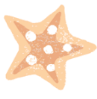 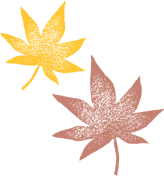 1.4. Chuẩn bị đề cương của bài giới thiệu sách
Cần đảm bảo bố cục và các nội dung chính sau: 
a. Mở đầu: giới thiệu sơ lược về tác giả, sự nghiệp sáng tác của tác giả và tập thơ/ tập truyện ngắn/ tiểu thuyết được chọn
b/ Nội dung
- Một số thông tin xung quanh tác phẩm
-Tên tác phẩm, năm xuất bản
- Hoàn cảnh ra đời, xuất xứ
- Cấu trúc/ kết cấu của tác phẩm
- Những nội dung cơ bản của tác phẩm
- Đặc điểm nghệ thuật của tác phẩm: thể thơ hoặc cốt truyện, ngôi kể, hành động, ngôn ngữ, bài học nhân sinh…
Một số ý kiến đánh giá về tập thơ/ tập truyện ngăn/ tiểu thuyết
c/ Kết thúc: Nói lời cảm ơn và gửi lời chào tạm biệt đến các vị đại biểu, các thầy cô giáo, các bạn học sinh
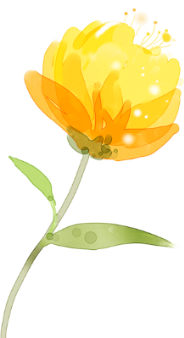 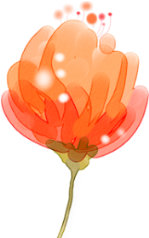 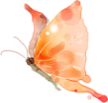 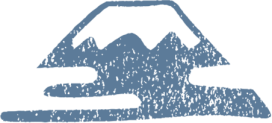 1.5/  Các phương tiện hỗ trợ
- Hình ảnh minh họa
- Phim ngắn
- Loa
- Đèn chiếu
- Powerpoint …
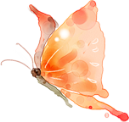 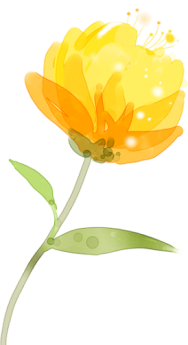 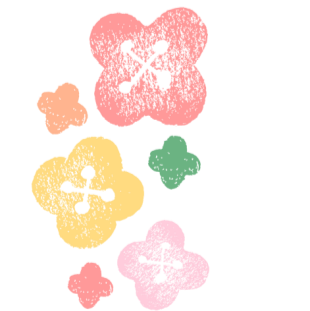 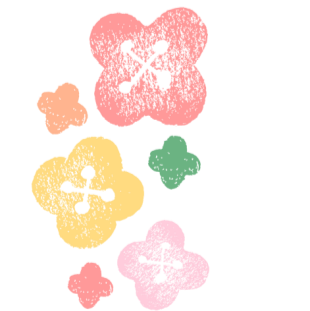 b/ Triển khai
-Bám vào đề cương đã chuẩn bị hoặc trình chiếu Power point để trình bày từng ý. Nhấn mạnh trọng tâm vấn đề, thuyết minh rõ ràng, diễn giải, phân tích dẫn chứng ở những chỗ cần làm sáng tỏ. Chú ý tương tác với người nghe
-Nếu có Video chiếu xen kẽ, cần làm rõ sự kết nối giữa bài giới thiệu và hình ảnh
-Tùy thái độ, phản ứng của người nghe mà điều chỉnh, bổ sung thông tin cần thiết
- Chú ý giọng nói, tốc độ nói cho phù hợp với thể loại tác phẩm và nội dung trình bày. Tuyệt đối tránh tình trạng đọc bài viết soạn sẵn.
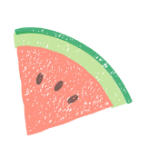 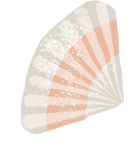 a/ Mở đầu
- Tìm hiểu trước đối tượng để có cách chào, thưa, xưng hô phù hợp
- Tự giới thiệu ngắn về bản thân
- Nêu mục đích của việc trình bày giới thiệu 1 tập thơ, 1 tập truyện ngắn, 1 tiểu thuyết
-Nêu các thông tin tổng quát: Tên tập sách, tác giả, NXB, năm XB, sự chú ý của dư luận…
c/ Kết thúc
-Khẳng định lại giá trị của tác phẩm và sự cần thết của việc nắm được các thông tin cơ bản về tác phẩm đó đối với việc nâng cao chất lượng học tập môn Ngữ Văn
- Sẵn sàng giải đáp những điều mà người nghe muốn hiểu rõ thêm.
Thuyết trình
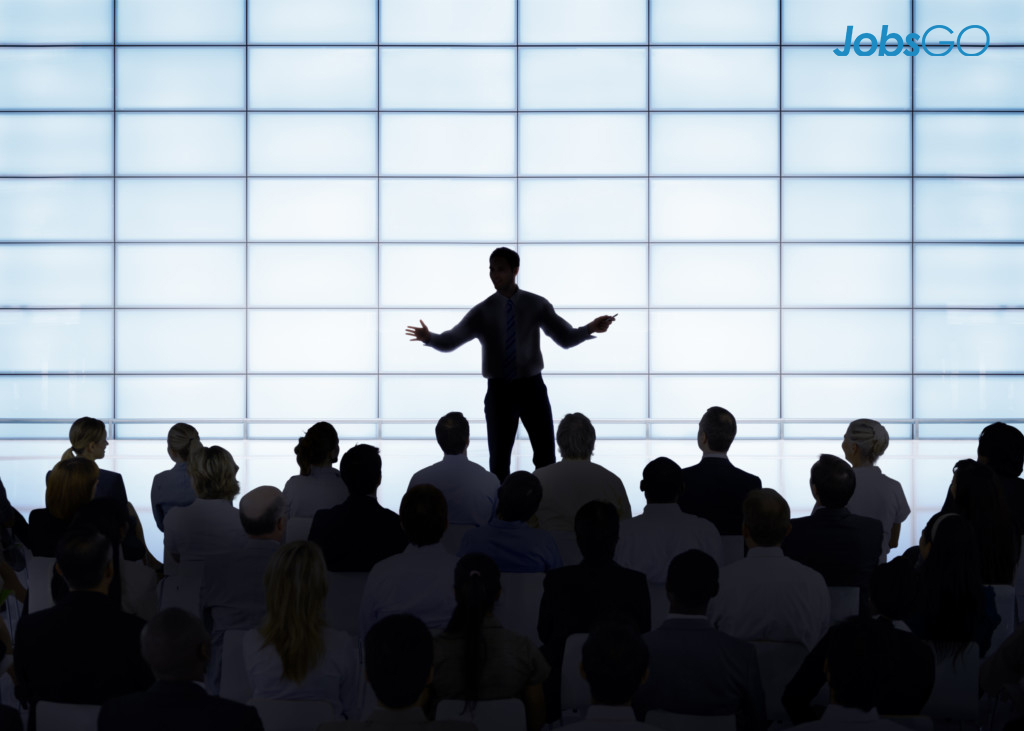 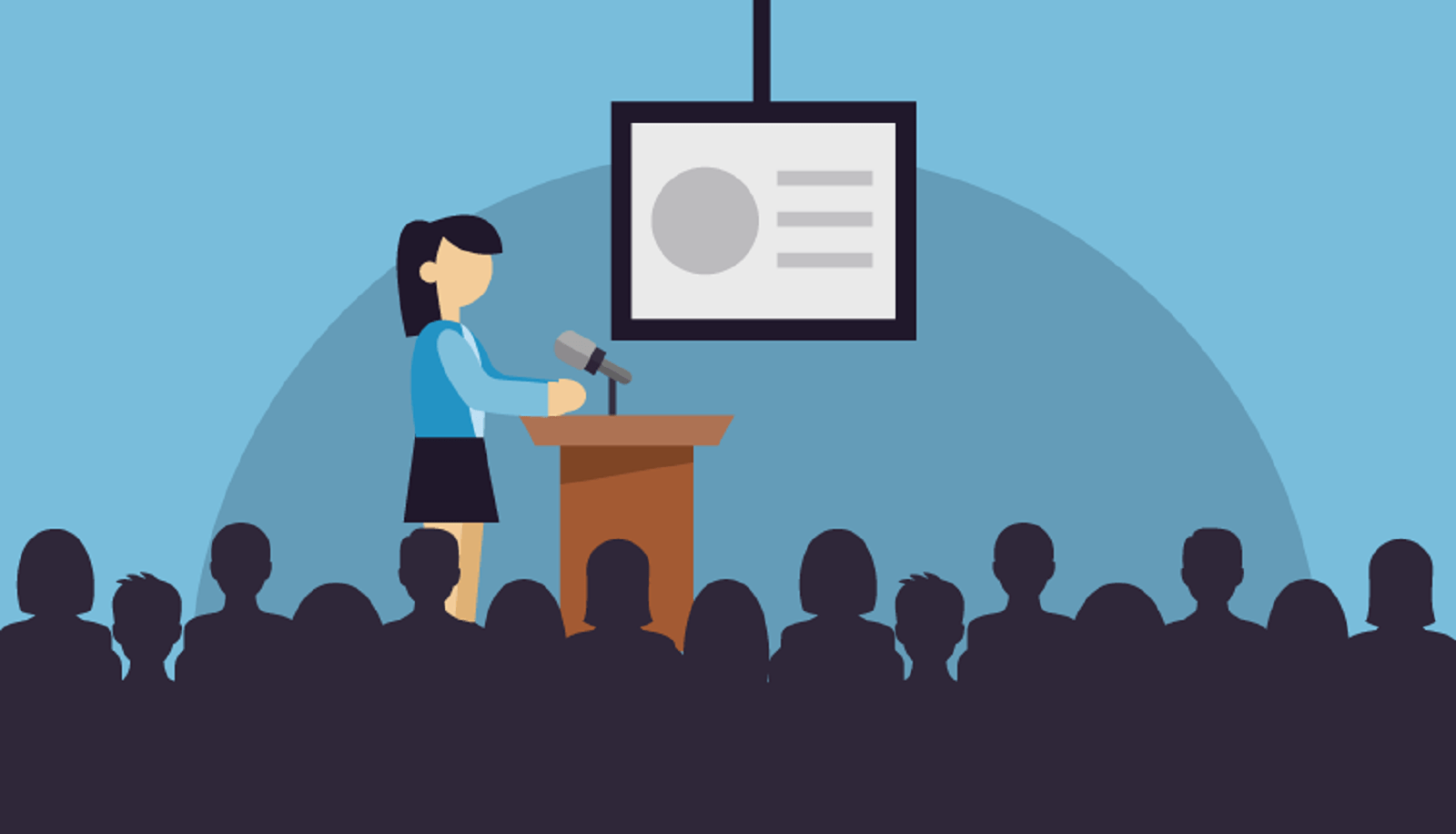 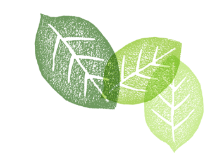 Đánh giá
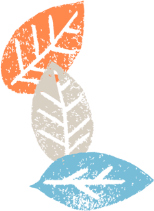 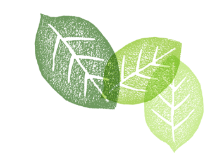 Đánh giá
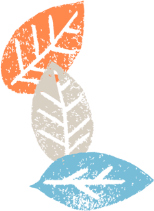 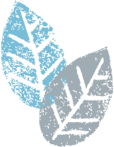 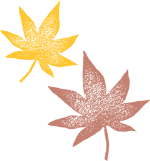 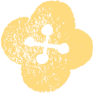 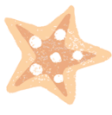 III. Thực hành
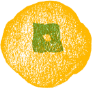 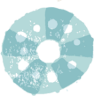 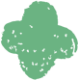 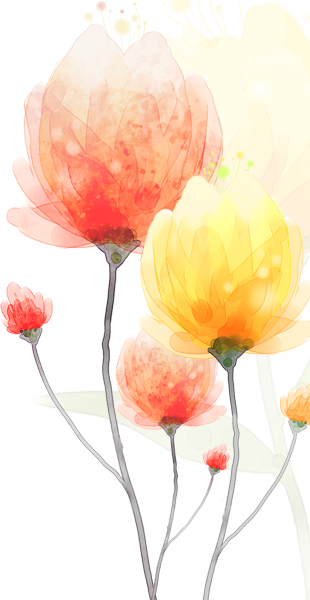 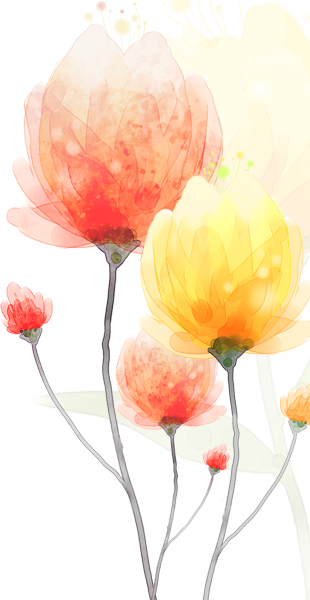 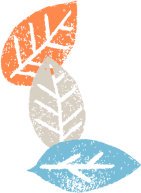 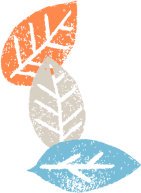 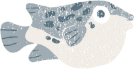 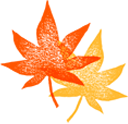 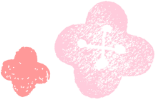 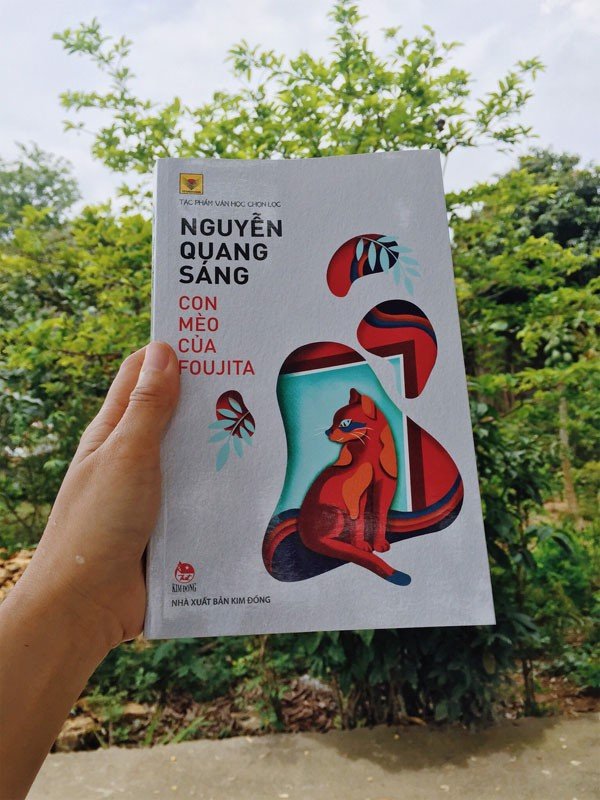 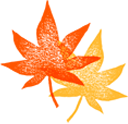 III. Thực hành
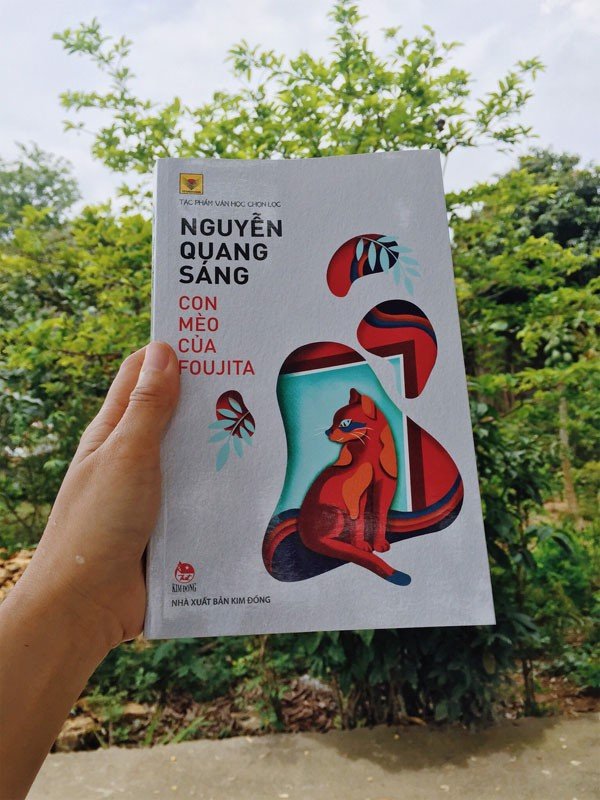 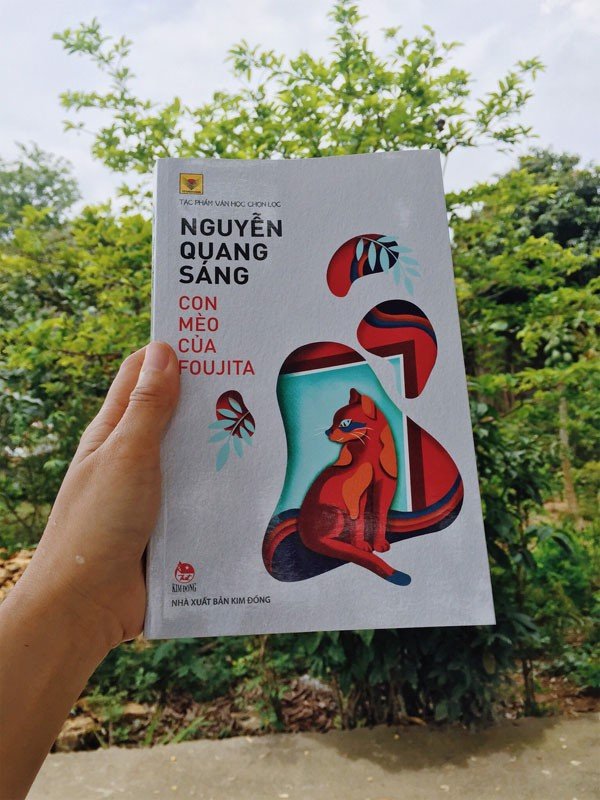 Giới thiệu tập truyện ngắn: Con mèo của FOUJITA của nhà văn Nguyễn Quang Sáng
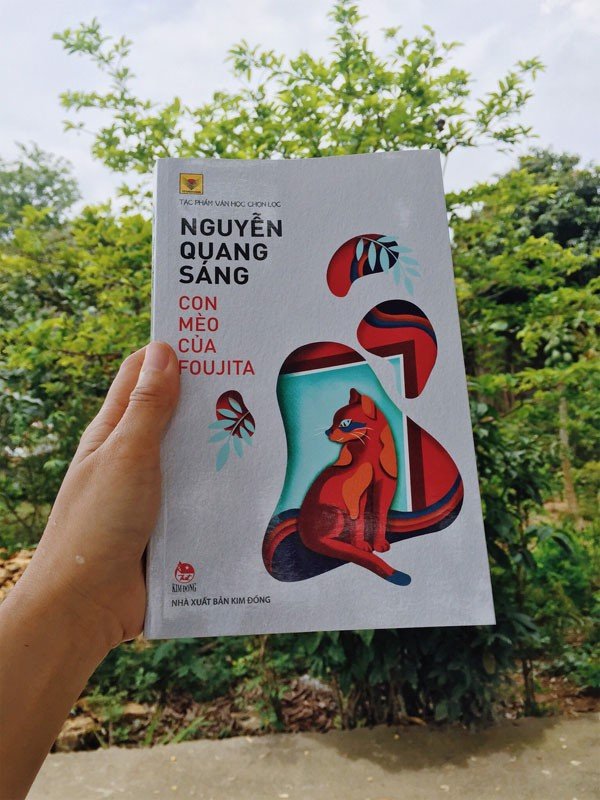 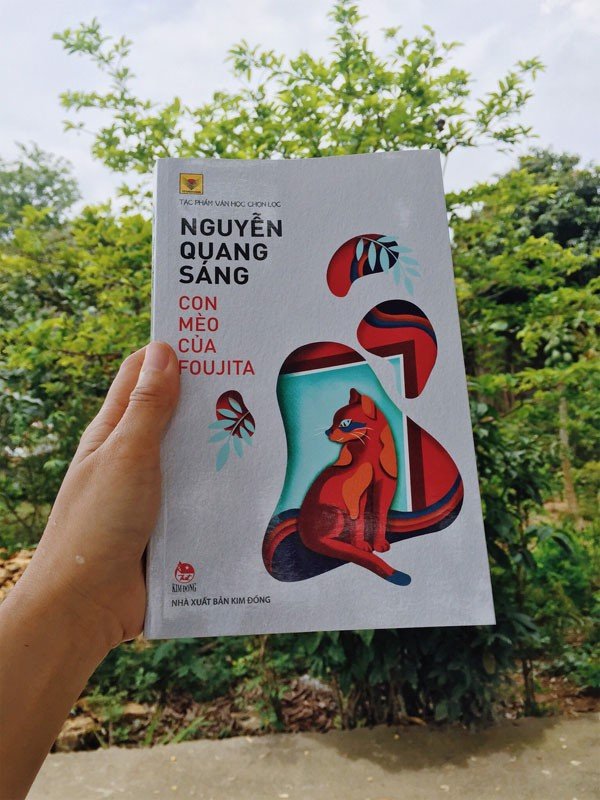 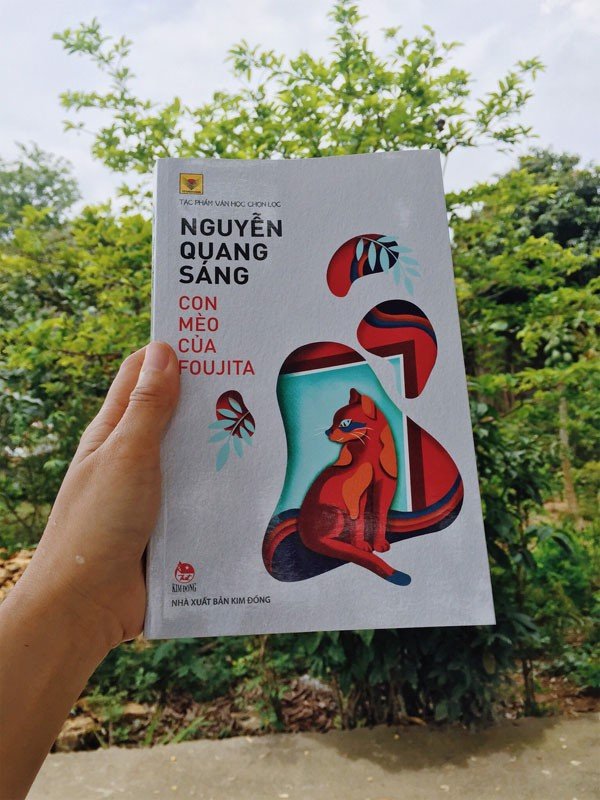 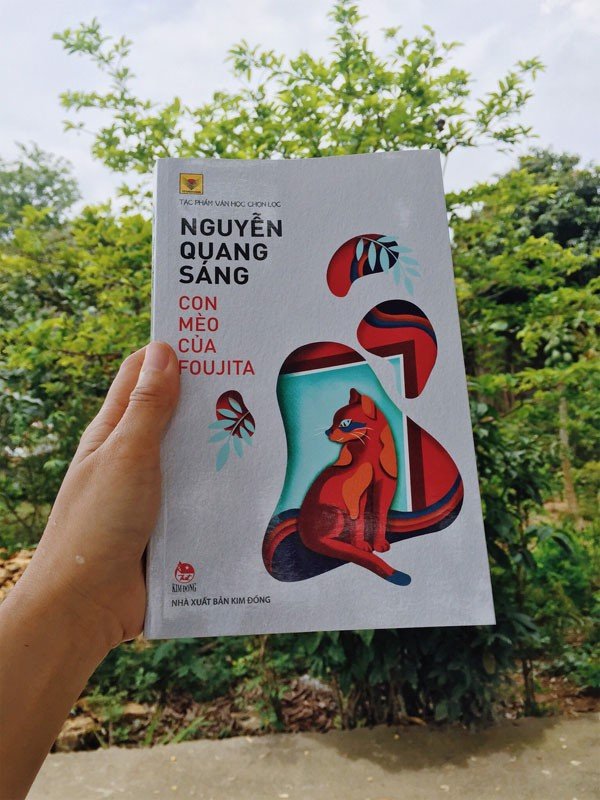 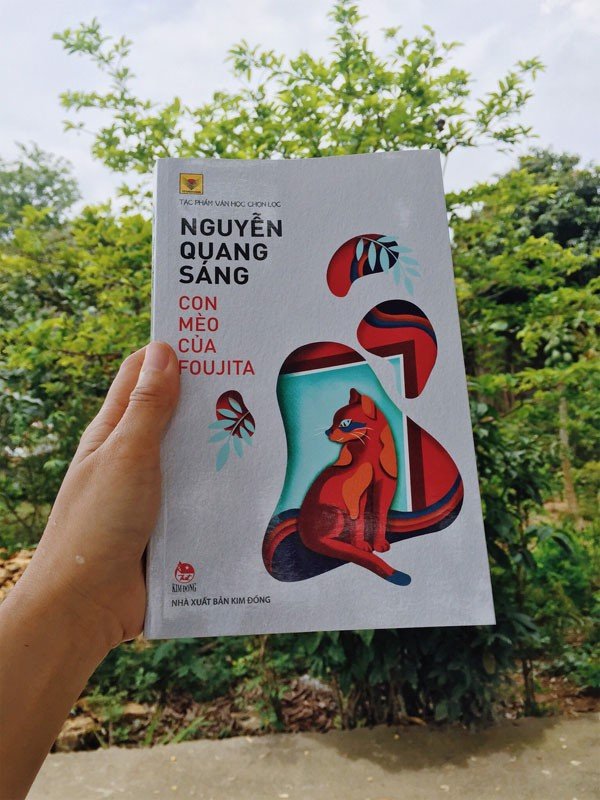 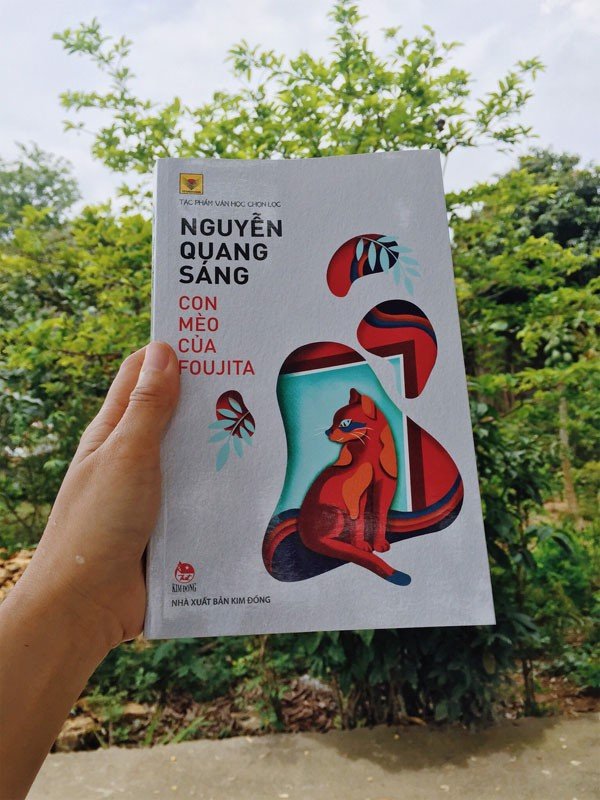 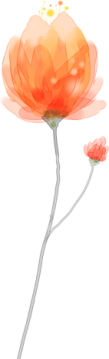 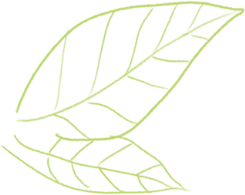 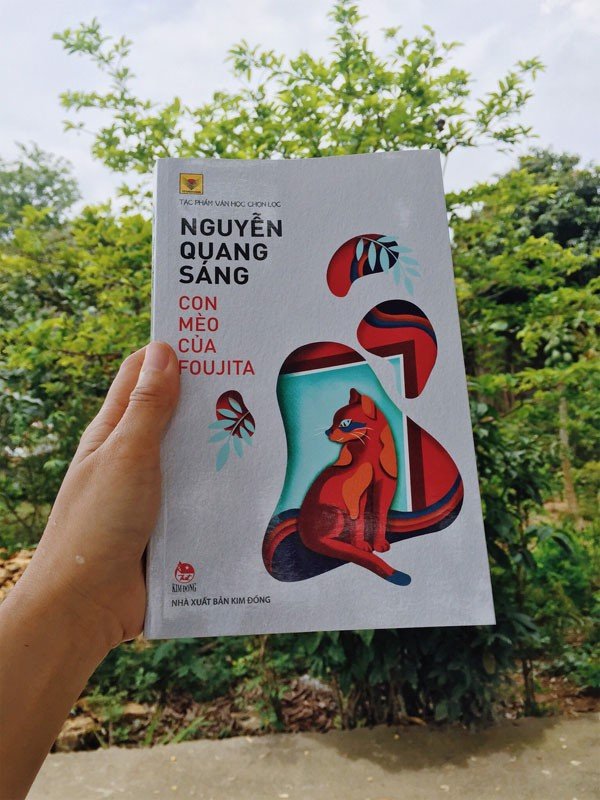 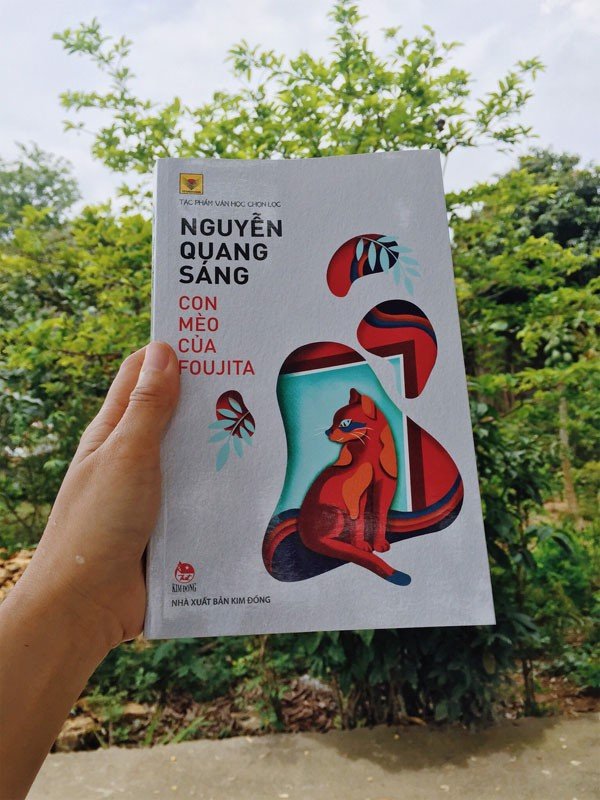 A/ PHIẾU ĐỌC SÁCH
Người đọc: …
I/ Thông tin chung về tác phẩm: 
1. Tên tác phẩm: Con mèo của FOUJITA 
2. Thể loại: truyện ngắn
3. Tác giả: Nguyễn Quang Sáng
4. Nhà xuất bản: Kim Đồng
5. Nơi xuất bản: Hà Nội
6. Năm xuất bản: 2020
7. Số trang: 200
8. Khổ: 14 x 22,5cm
II/ Thông tin cụ thể
1/ Chủ đề: Viết về thiếu nhi
2/ Nội dung: 
3. Nghệ thuật
III/ Ấn tượng chung của người đọc
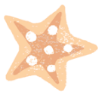 Giới thiệu tập truyện ngắn: Con mèo của FOUJITA của nhà văn Nguyễn Quang Sáng
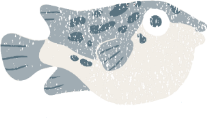 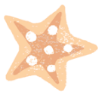 B/ XÂY DỤNG ĐỀ CƯƠNG HOẠT ĐỘNG
Đề cương hoạt động đảm bảo các nội dung sau: 
1. Đơn vị tổ chức (CLB văn học, trường THPT B …..)
2. Mục đích giới thiệu: Hiểu sâu hơn về tập truyện ngắn Con mèo của FOUJITA của nhà văn Nguyễn Quang Sáng- 
3. Thời gian tổ chức: 8 giờ 00 ngày…….
4. Địa điểm tổ chức: Sân khấu nhà trường
5. Thành phần tham gia: 
6. Phân công nhiệm vụ các bộ phận: 
-Bộ phận chuẩn bị cơ sở vật chất, phương tiện
-Bộ phận trang trí, thiết kế:
-Bộ phận tiếp tân: 
-Dẫn chương trình
-Người giới thiệu sách
Giới thiệu tập truyện ngắn: Con mèo của FOUJITA của nhà văn Nguyễn Quang Sáng
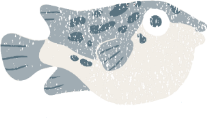 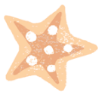 C/ LÊN KỊCH BẢN CỦA NGƯỜI DẪN CHƯƠNG TRÌNH
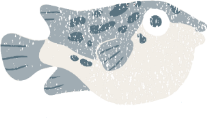 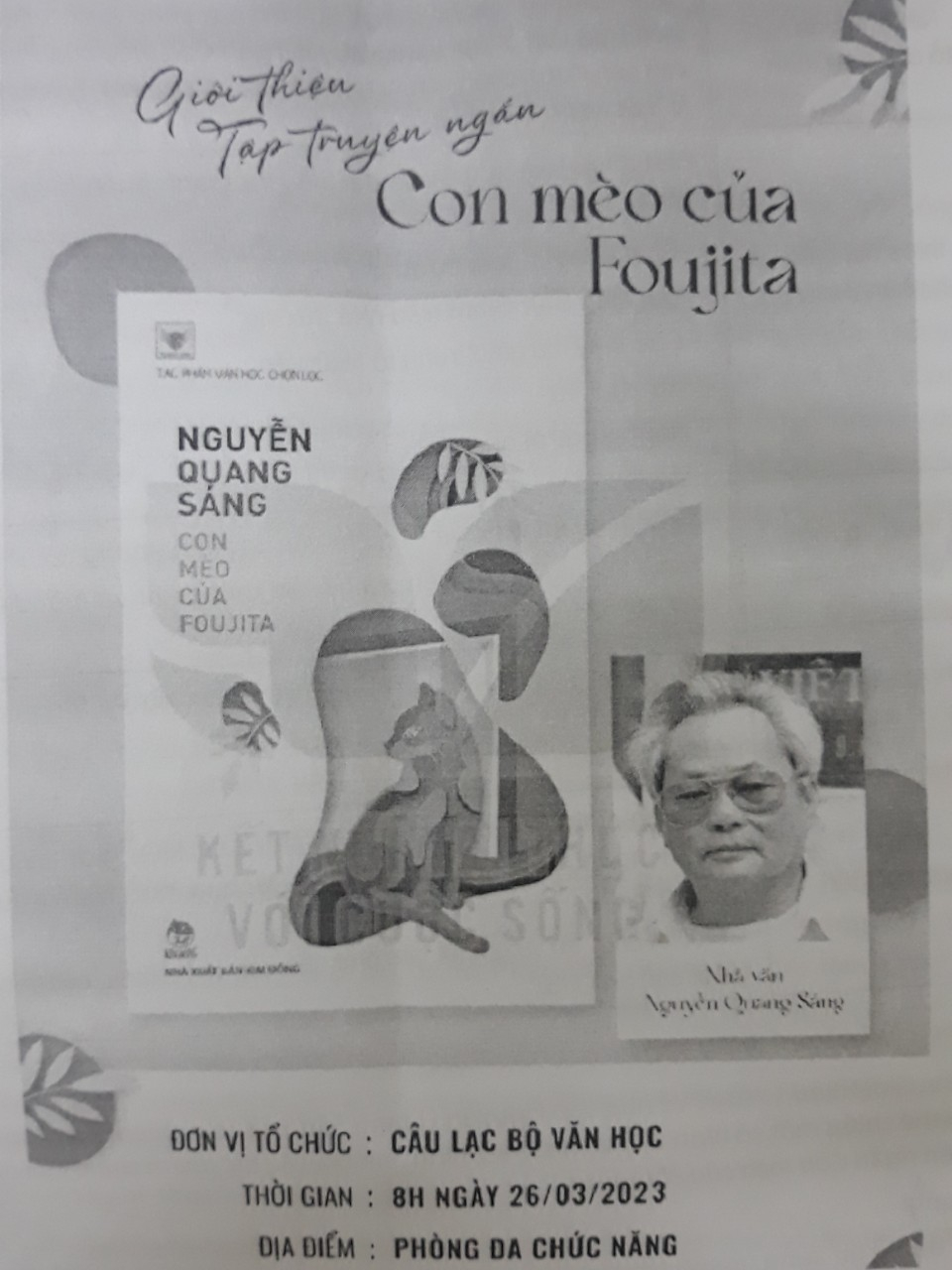 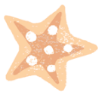 D/ POSTER CỦA BUỔI GIỚI THIỆU
Giới thiệu tập truyện ngắn: Con mèo của FOUJITA của nhà văn Nguyễn Quang Sáng
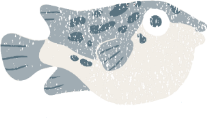 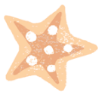 E/ VIẾT + GIỚI THIỆU SÁCH
I/ MỞ ĐẦU
Giới thiệu sơ lược về tác giả, giới thiệu quan niệm về truyện ngắn của tác giả tập truyện
Giới thiệu tập truyện ngắn: Con mèo của FOUJITA của nhà văn Nguyễn Quang Sáng
II/ NỘI DUNG
* Một số thông tin xung quanh tập truyện
- Tên tác phẩm
- Hoàn cảnh xuất xứ, vị trí
- Những nội dung cơ bản của tập truyện ngắn:
- Ý nghĩa nghân văn
- Đặc điểm nghệ thuật của tập truyện ngắn
* Một số ý kiến đánh giá về truyện của Nguyễn Quang Sáng
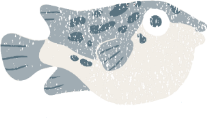 III. . KẾT THÚC (LỜI KẾT)
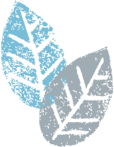 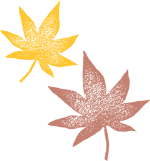 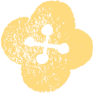 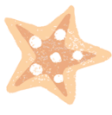 IV. LUYỆN TẬP, VẬN DỤNG
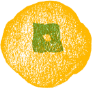 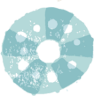 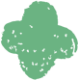 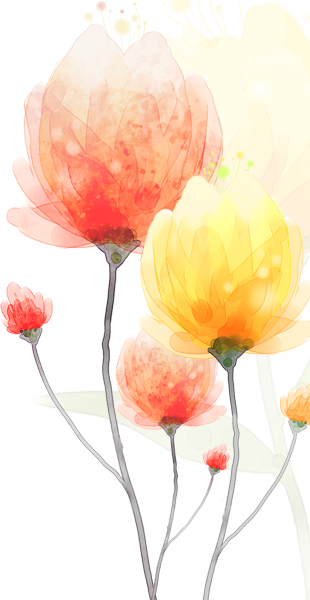 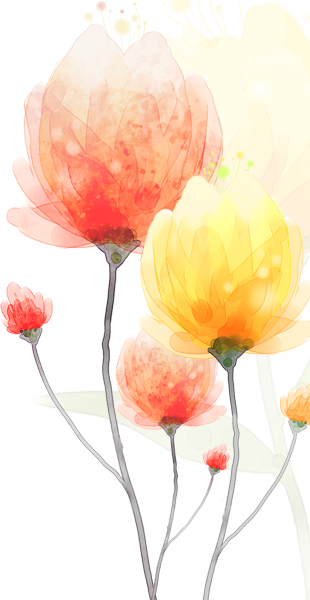 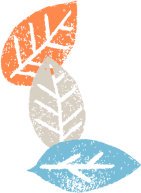 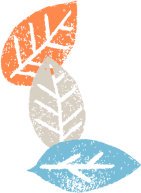 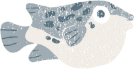 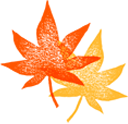 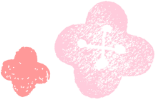 LUYỆN TẬP, VẬN DỤNG
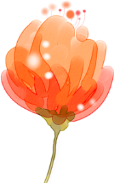 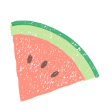 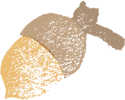 Đọc và giới thiệu về 1 trong các tập thơ sau: “Gió và tình yêu thổi trên đất nước tôi” (Lưu Quang Vũ)  hoặc “Sự mất ngủ của lửa” (Nguyễn Quang Thiều)
Sản phẩm ( Nộp sau 2 tuần)
- Phiếu đọc sách
- Bài viết giới thiệu về tập thơ
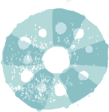 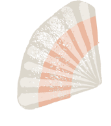 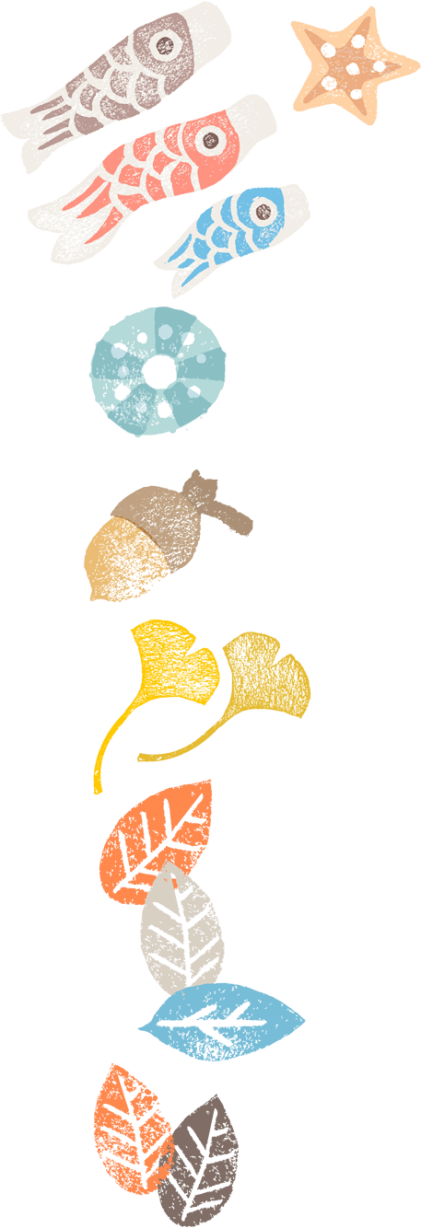 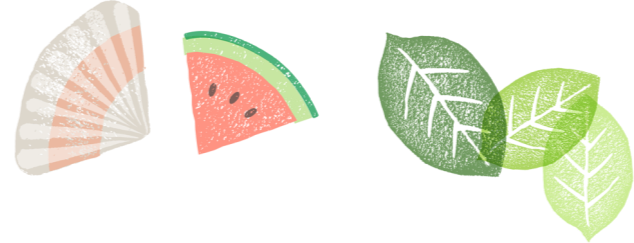 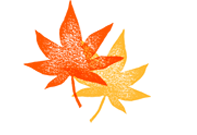 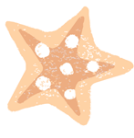 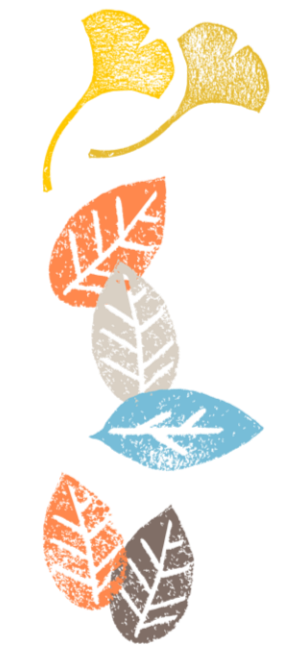 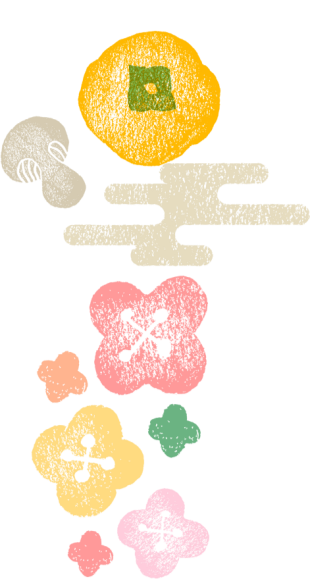 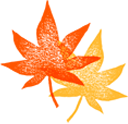 Thanks
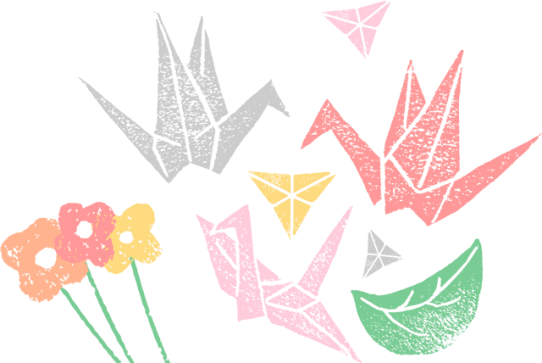 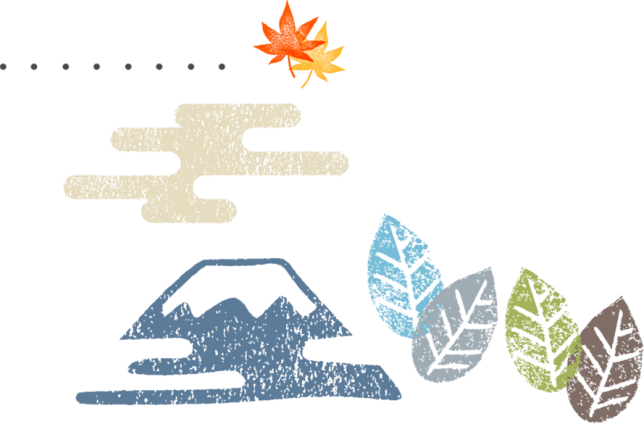 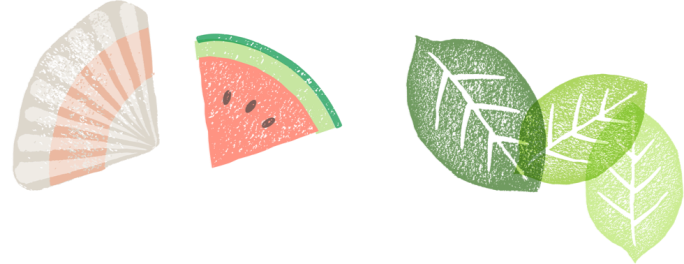 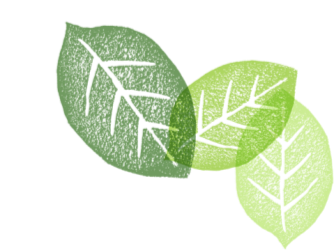